Audiência Pública sobre Assédio Moral e Sexual na Polícia Rodoviária Federal (PRF)
Dr. Rodrigo Coutinho Rodrigues de lima  - Advogado
rodrigo@rodriguesdelima.com.br
Cumprimentos inicias e Apresentação
Dr. Rodrigo Coutinho Rodrigues de Lima – Advogado
rodrigo@rodriguesdelima.com.br
Conceito de Assédio e suas Subespécies
Conceito de Assédio:
Conceito de Assédio Moral e suas formas:
Conceito de Assédio Sexual:
1. Pesquisa sobre Assédio Moral e Sexual:
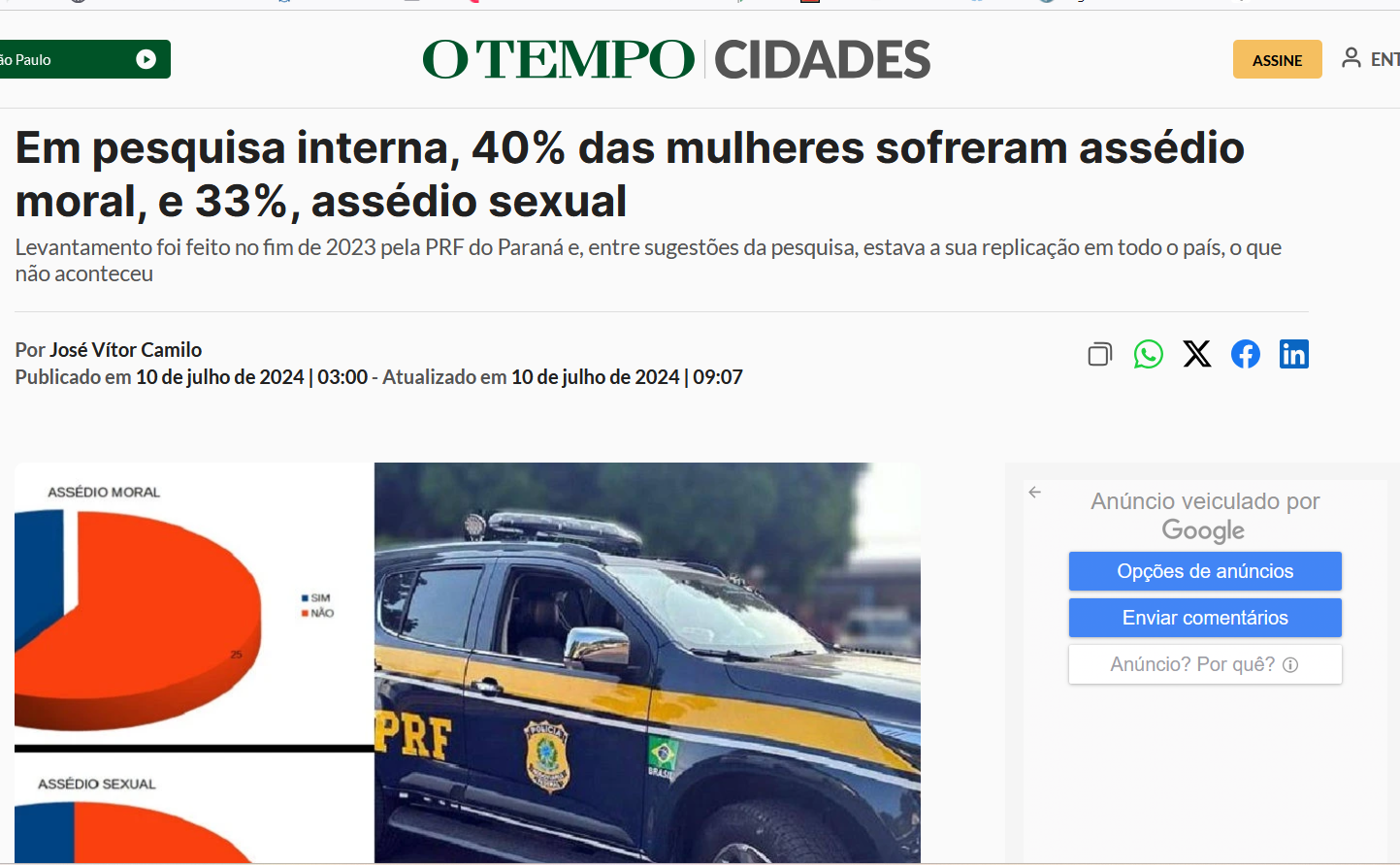 2- Curso de Direitos Humanos com Viés Político:
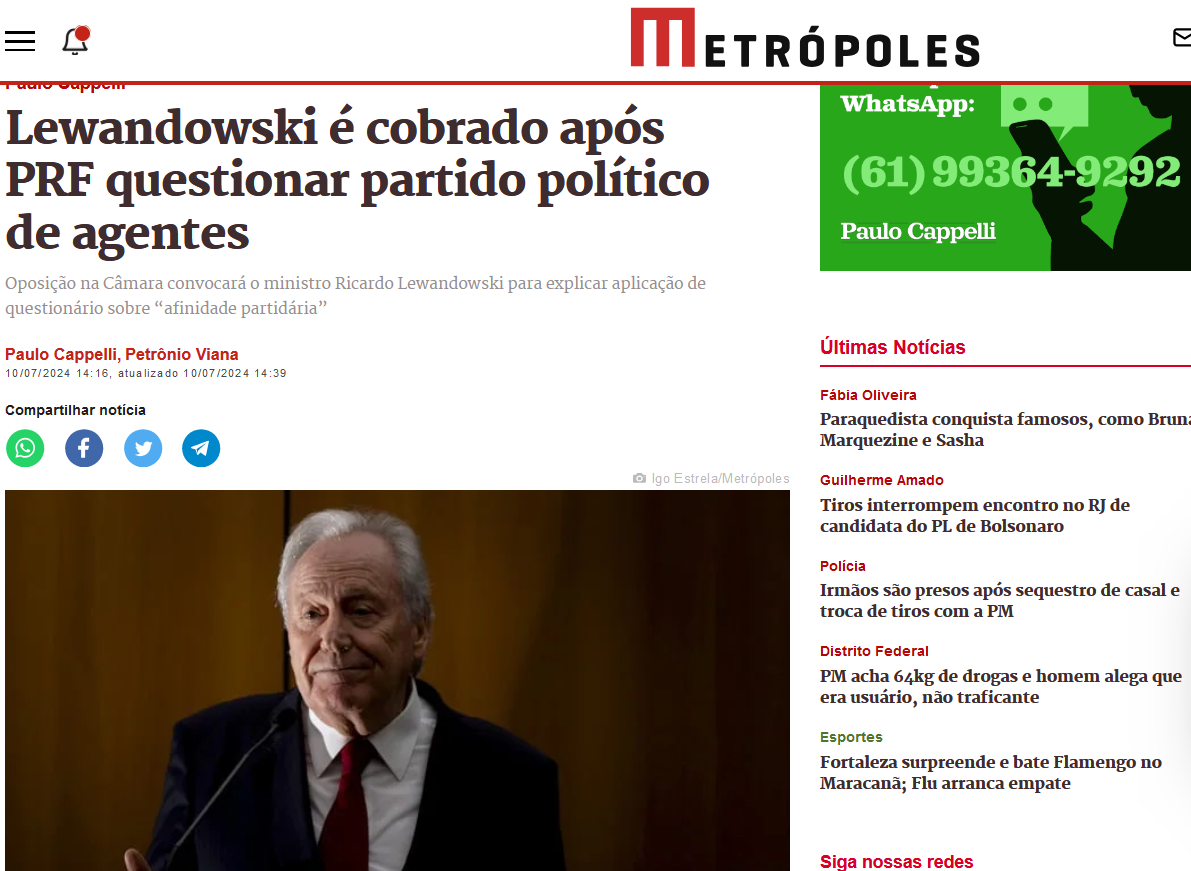 3- PRF NEGA ACESSO A PROCESSOS DISCIPLINARES:
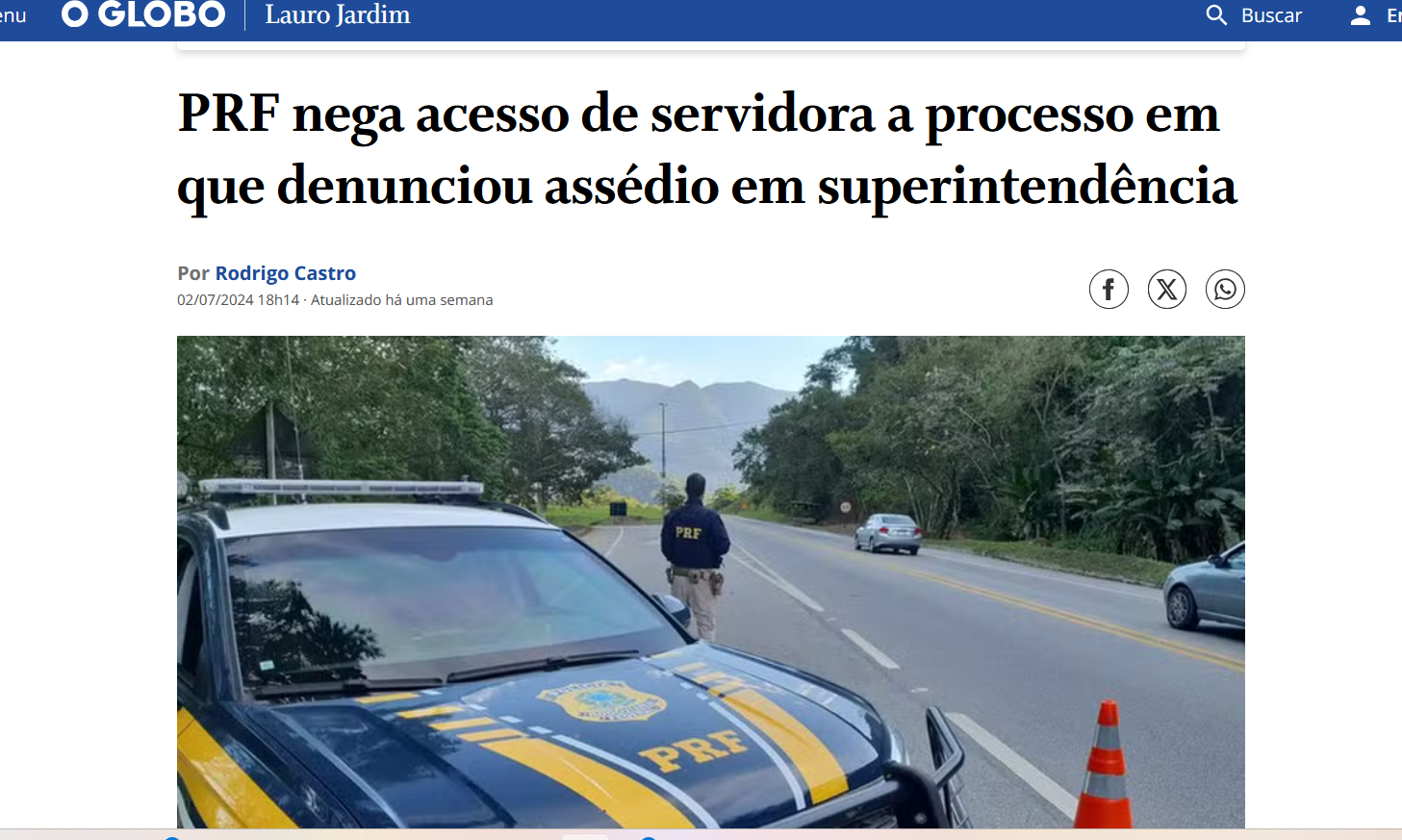 4- DENÚNCIAS ARQUIVADAS:
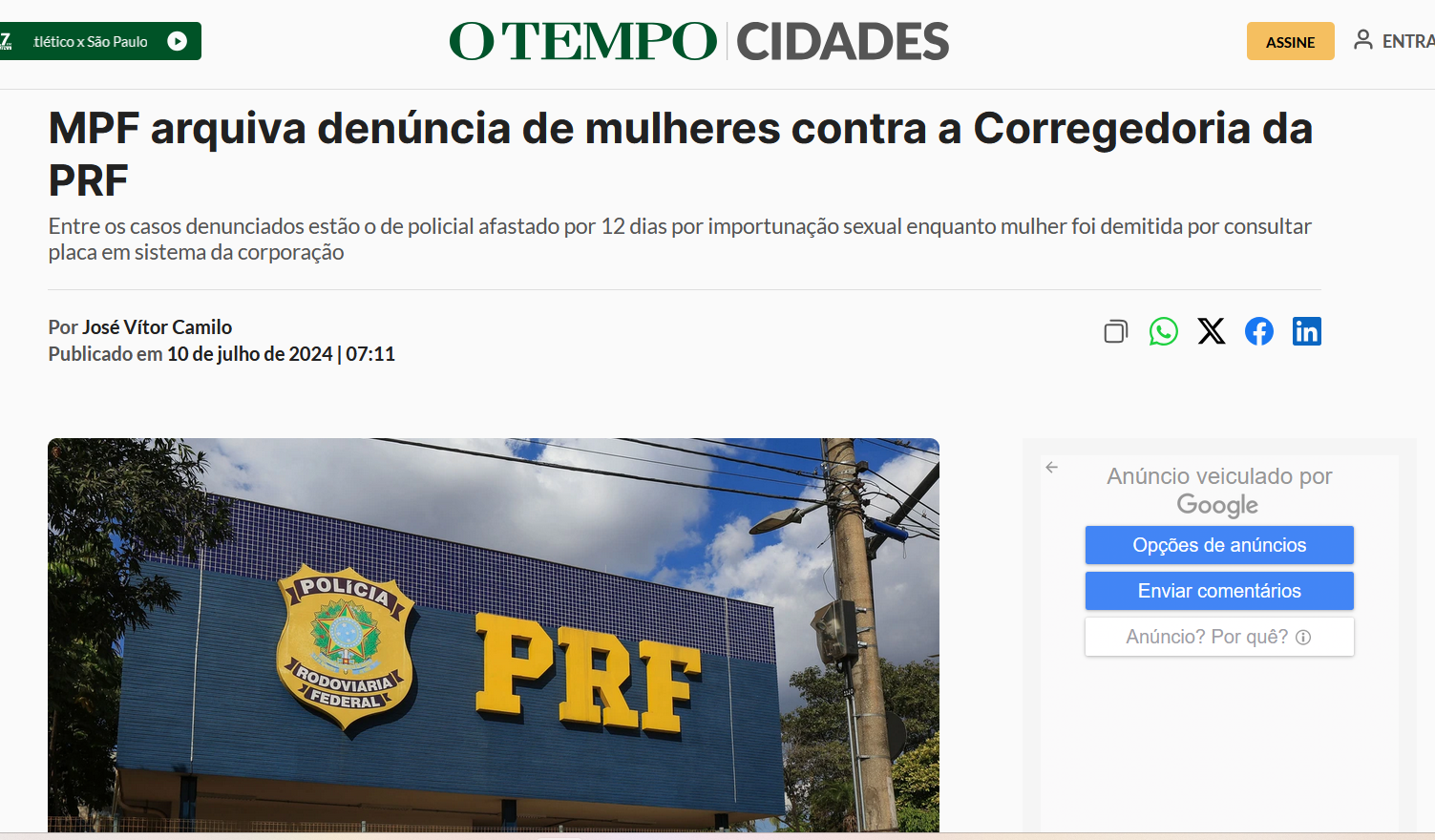 5- CONDIÇÕES INADEQUADAS DE TRABALHO
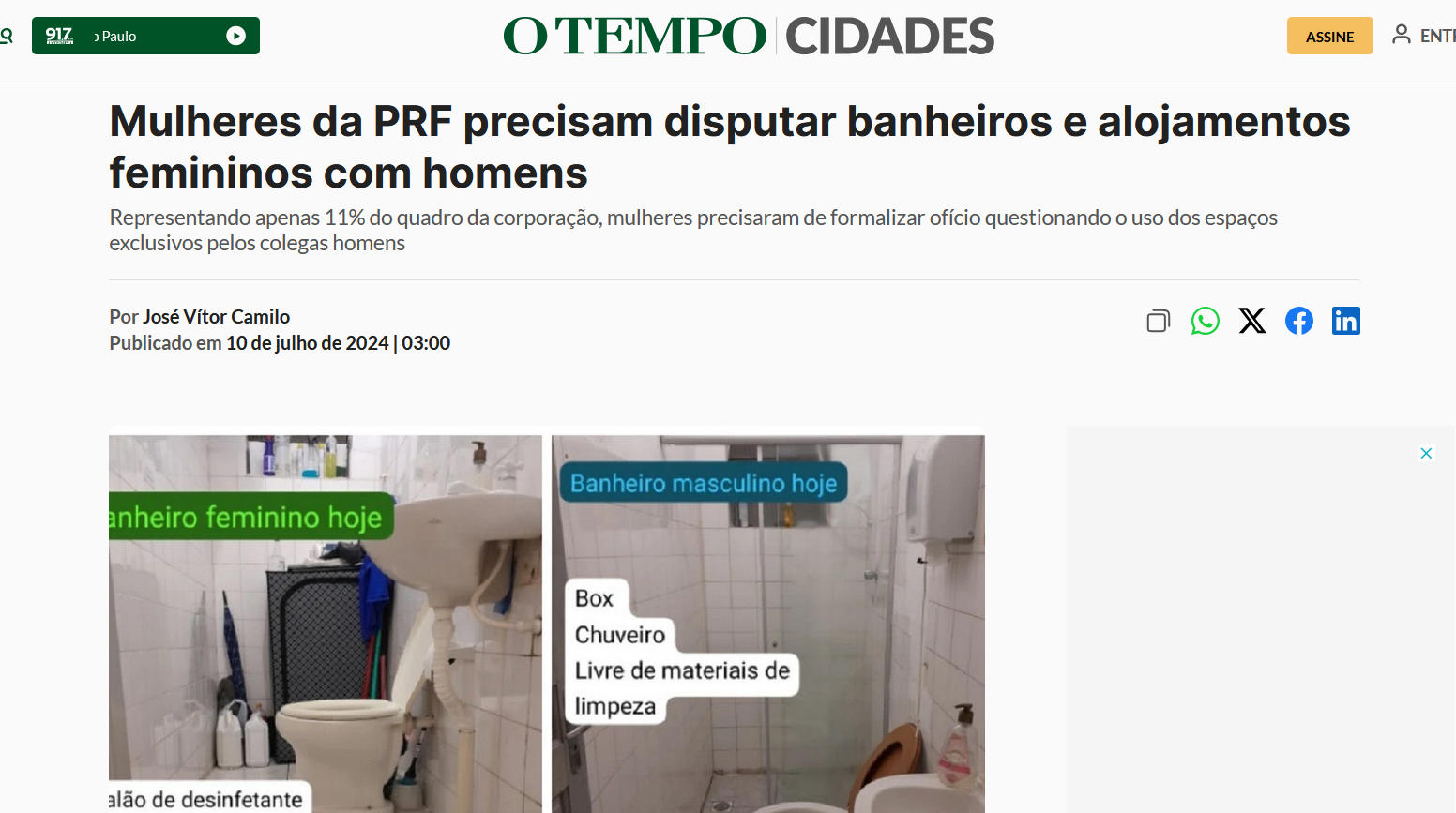 6- CASO PRF RAFAEL GUEDES DA SILVA
SEI-PRF Nº 08650.038701/2024-54
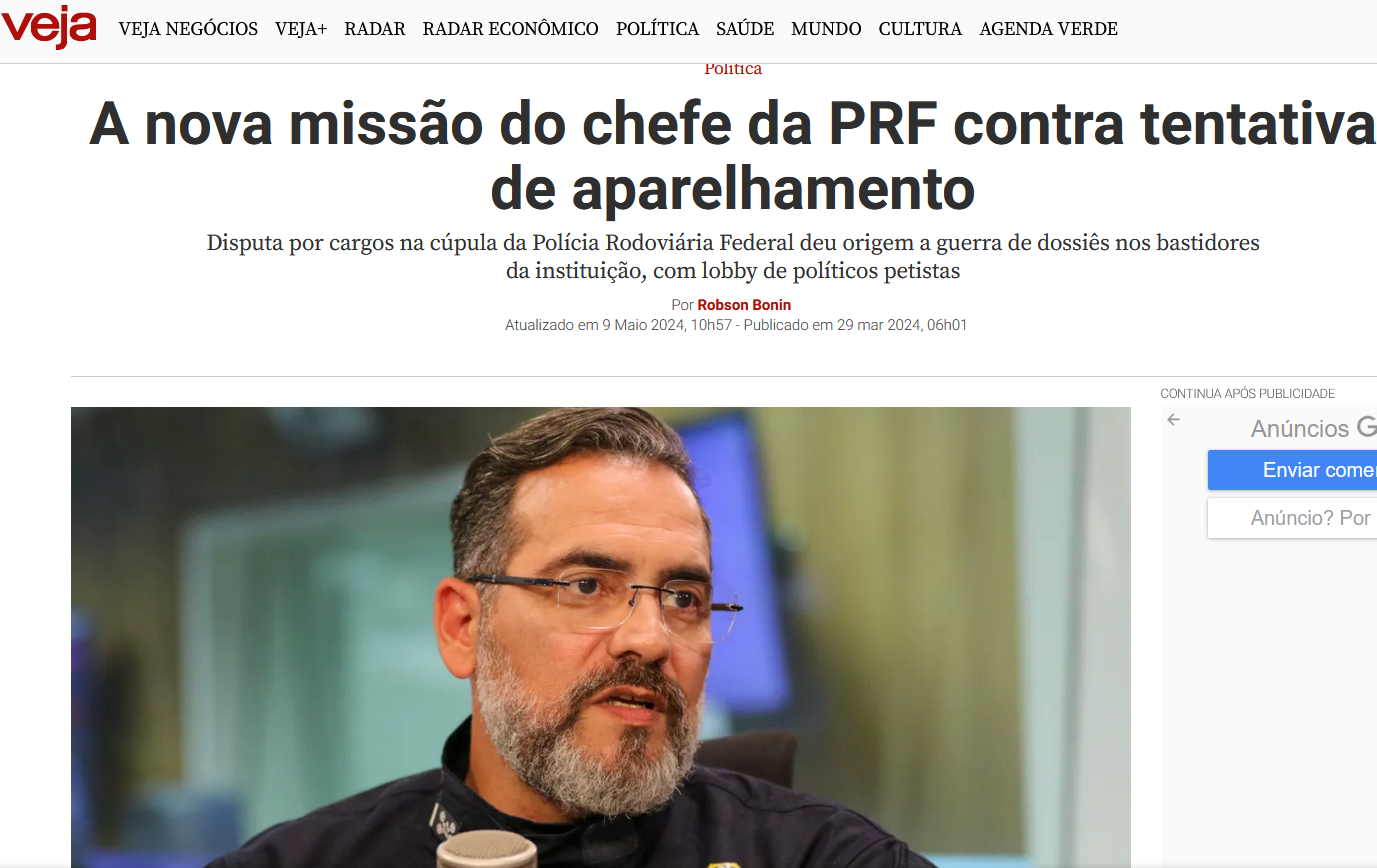 Publicada em 19/04/2024, às 7h01min.
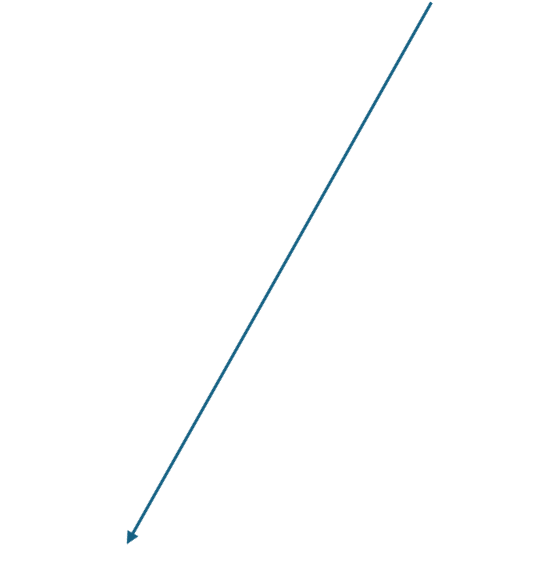 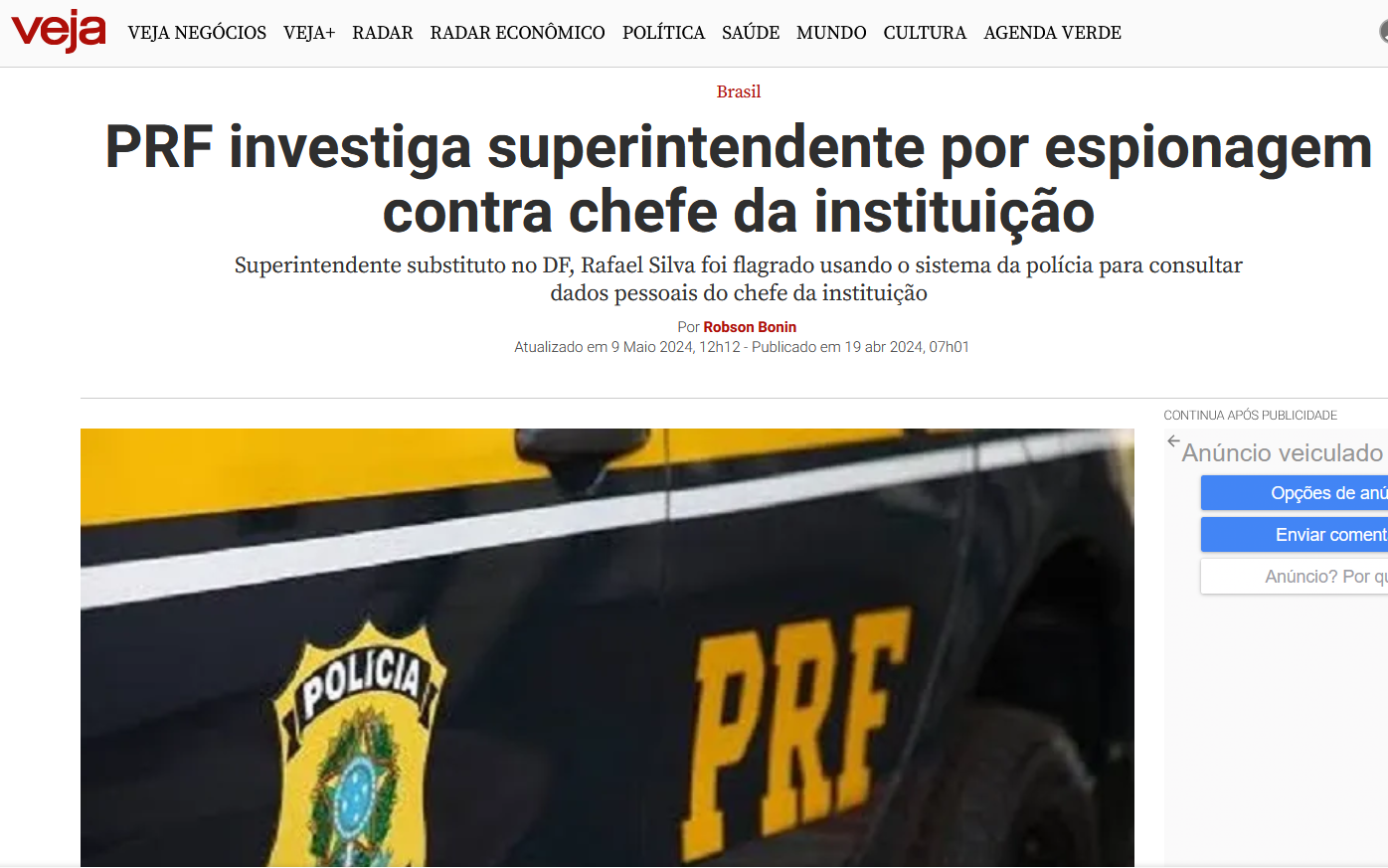 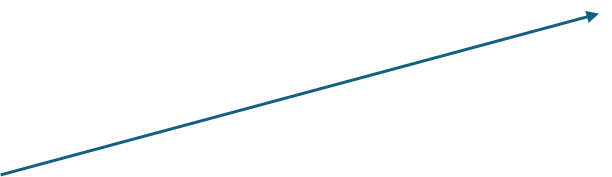 Publicada em 29/03/2024, às 06h01min.
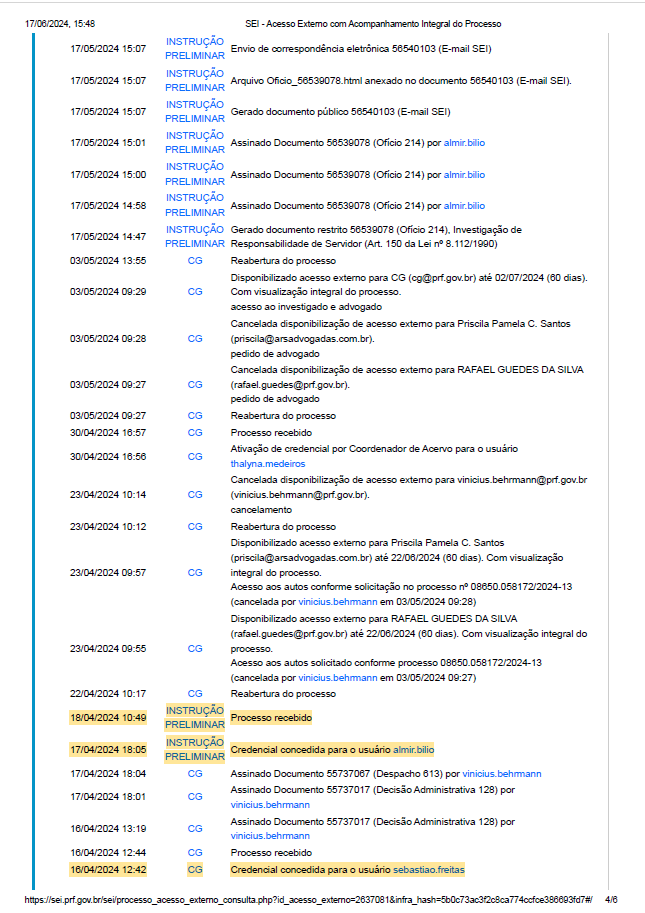 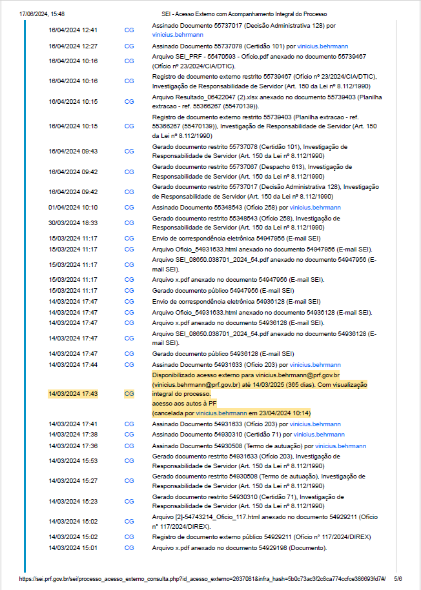 6- CASO PRF RAFAEL GUEDES DA SILVA
SEI-PRF 08650.038701/2024-54
6- CASO PRF RAFAEL GUEDES DA SILVA
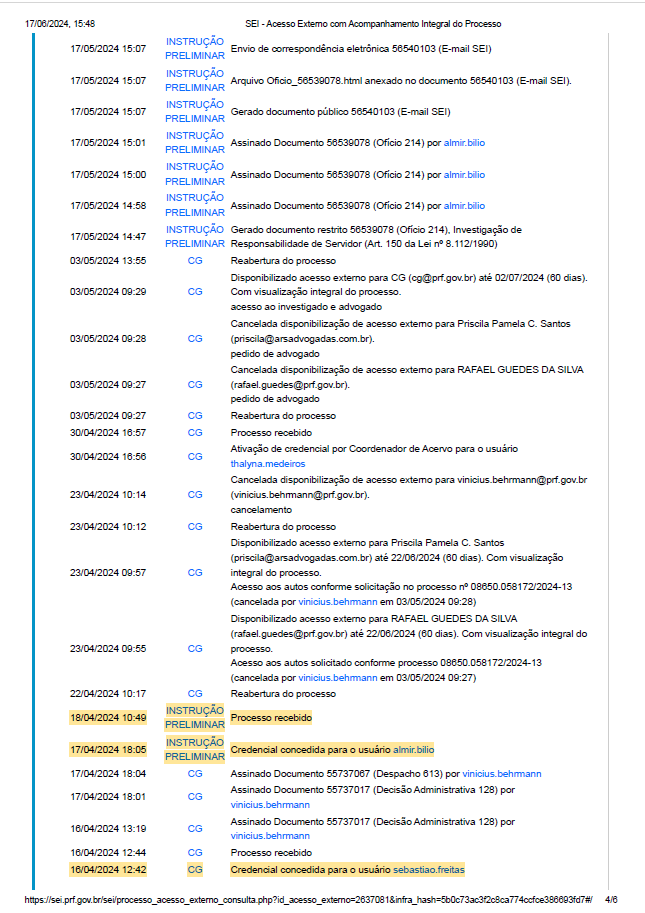 SEI-PRF 08650.038701/2024-54
O PRF RAFAEL GUEDES SÓ TEVE ACESSO AO PROCESSO EM 23/04/2024.
Em relação ao processo em análise, surge uma questão importante: por que até o momento não foi perguntado ao Diretor-Geral da PRF ou ao investigado o motivo da consulta de dados pessoais no sistema, considerando que ambos têm conhecimento da resposta? Será que a intenção é manter um processo correicional repleto de contradições, cuja única finalidade parece ter sido utilizar o PRF Rafael Guedes  para afastar, sem justificativa, seu chefe imediato, PRF Igor de Carvalho Ramos, do cargo de Superintendente da SPRF/DF?
6- CASO PRF DIEGO PATRIOTA
Processo Administrativo nº 08650.019000/2016-14
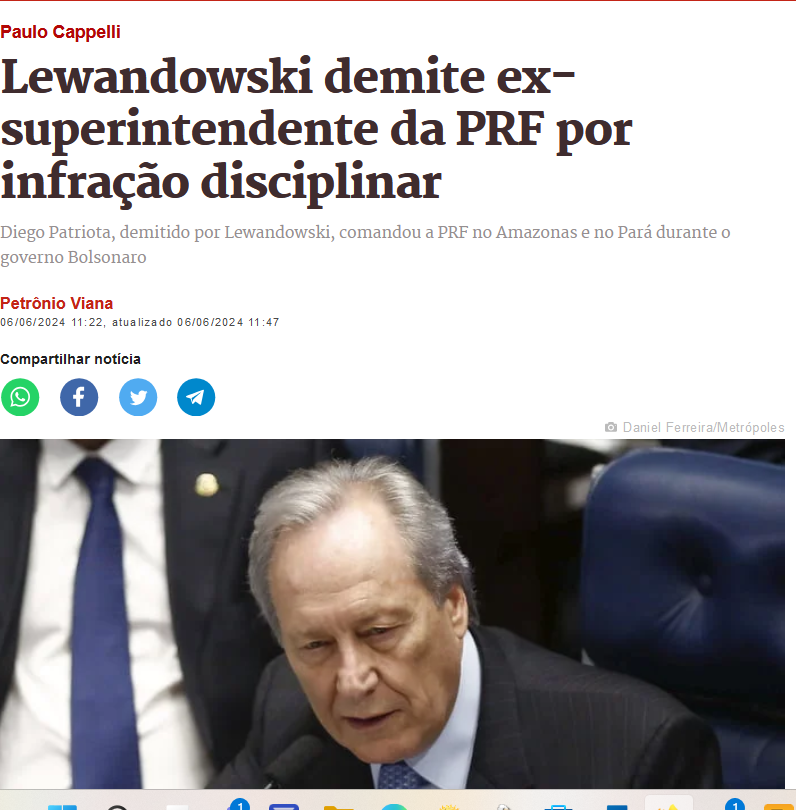 Conclusões e Agradecimentos
Dr. Rodrigo Coutinho Rodrigues de Lima – Advogado
rodrigo@rodriguesdelima.com.br

“Não há justiça enquanto a injustiça persistir.”